Warm-Up
Why did hunters and gatherers possibly begin farming?
What cause more villages to be established?
List some metals that you use in your daily life
Metallurgy
6.3
Metallurgy- The scientific study and technology of extracting metals from ores, refining them for use, and creating alloys and useful objects from them.
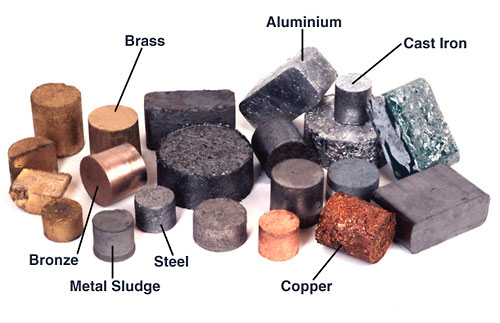 Ores
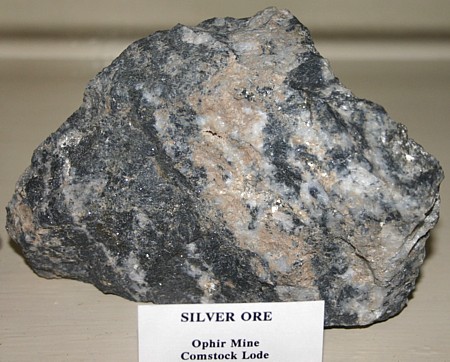 a naturally occurring solid material from which a metal or valuable mineral can be profitably extracted.
Alloy
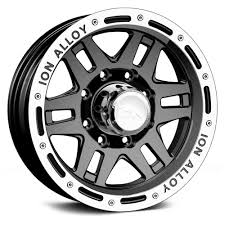 a metal made by combining two or more metallic elements, especially to give greater strength or resistance to corrosion.